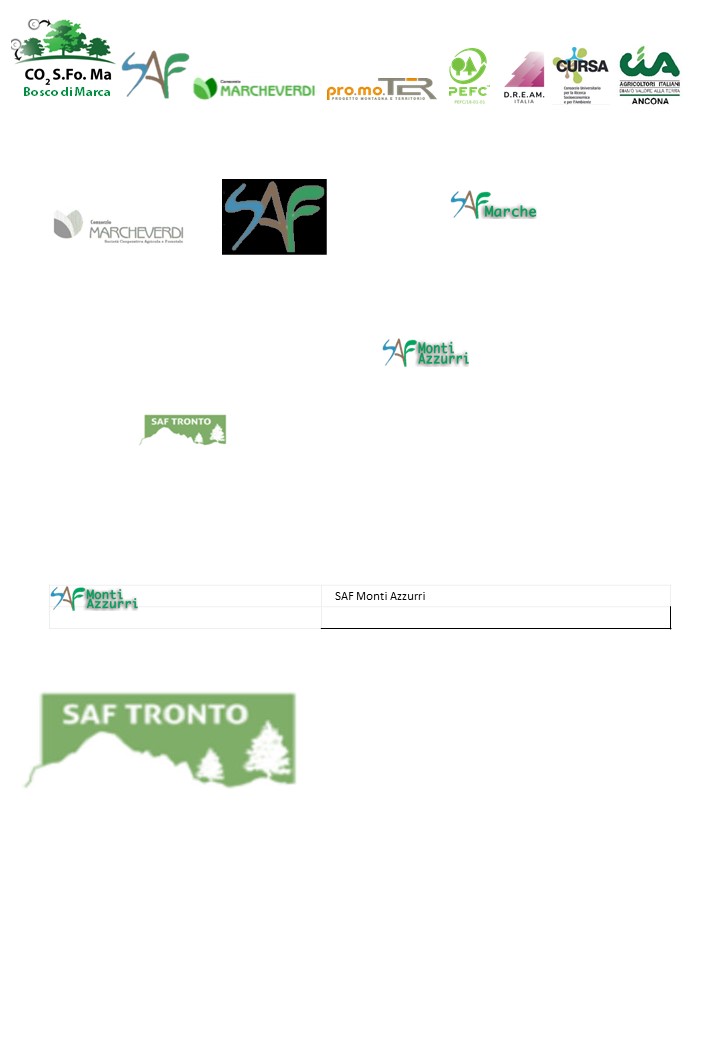 Bosco di Marca. 
Certificazione Forestale e Sviluppo Locale per le Aree Interne della Regione Marche.
CONVEGNO: 17 Febbraio 2023 ore 9,30 Fabriano (AN) – Oratorio della Carità
PSR MARCHE 2014 – 2020 
Sottomisura 16.1 - Sostegno alla creazione e al funzionamento di Gruppi Operativi del PEI 
Azione 2 “Finanziamento dei Gruppi Operativi”     - Prog. ID 28918
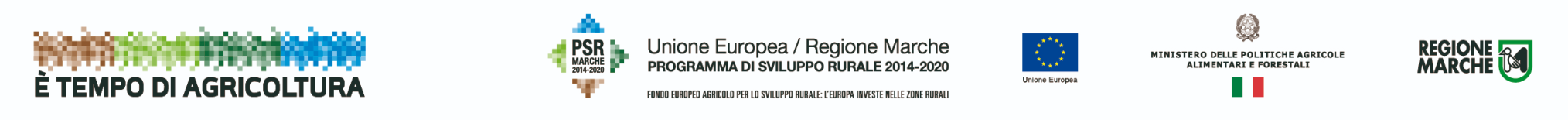